气候金融
第五章
第五章气候资产定价
主要内容
01
气候风险与定价模型
02
气候风险定价的理论模型
03
气候风险定价的实证证据
气候风险与定价模型
经典资本资产定价模型与气候风险的引入
资产定价理论试图理解不确定支付款项所要求的价格或价值，解释为什么一些资产的平均回报率高于其他资产。
要对一项资产进行估值，必须要考虑到它的延迟和支付风险。时间的影响不难计算，而对风险如何进行修正则是影响资产价值更加重要的决定因素。
从一个投资者的角度出发，会考虑存多少钱、消费多少钱以及持有什么样的资产组合。在这个问题中，投资者的边际效用被用于折现未来收益，而资产价格最终反映投资者所期望的折现后收益。
气候变化是我们这个时代的决定性挑战之一，它可能会影响地球上几乎每个人的健康和福祉。此外，气候变化也为整个经济和金融体系带来了非常大的风险。
气候风险与定价模型
气候风险与定价模型
气候风险与定价模型
经典资本资产定价模型与气候风险的引入
金融市场是缓解和对冲气候风险的主要工具。
随着我们向环境可持续的经济发展过渡，它可以通过促进投资资本流向绿色项目、远离棕色行业和公司，来降低气候风险。
金融市场在缓解气候风险方面发挥作用的表现也包括绿色债券的金融创新和具有气候意识的公募基金数量增加。
金融市场也为对冲气候风险提供了场所。
金融市场基本的功能之一就是分担和转移风险。
虽然气候风险是一种综合风险，但不同的公司和地区面临的气候变化风险的异质性提供了风险分担机会。同样，适应性和风险容忍度的异质性使得一些投资者比其他人更适合承担这种风险。
理论模型
理论模型
模型设定：气候变化路径的不确定性
在这类模型中，不确定性的主要来源是关于未来气候变化的路径，这种气候灾难往往是由气候临界点引发的
气候灾害的发生也会影响经济的未来路径，因为它直接影响预期的消费增长
该模型考虑了气候变化和经济之间的反馈效应。这种效应意味着，气候风险会影响经济（当气候灾害发生时），而经济活动也可消费对气候风险概率影响气候风险
当以消费衡量的经济活动强度较高时，气候风险增加，但当气候冲击出现时，消费降低。
在这个模型中，除了气候冲击之外，不存在其他关于经济活动路径的不确定性来源。
理论模型
模型设定：经济发展路径的不确定性
经济活动本身就是气候变化的驱动因素，因此经济增长的不确定性引起了气候变化的不确定性。在这一方面，典型的模型嵌入了以下形式的事件链：经济经历了正增长冲击，污染与产出同时增加，碳排放的增加加速了气候变化，这反过来又加重了与气候相关的经济损害
通过将 J解释为对经济活动的冲击，损害程度会随着消费规模的扩大而加剧
一旦确定了消费、气候变化和气候损害的物理过程，通过为代表性代理人选择一个效用函数，模型就完成了构造。
这隐含着一个对经济的随机贴现因子，反过来也就意味着一个均衡资产价格。该简约框架模型可以在许多维度上进一步得到丰富。例如，引入代理人异质性、生产函数政府气候政策和代理人的现实信息集等。
理论模型
投资者偏好的影响
对时间和风险的偏好自然而然在决定贴现率及其期限结构方面发挥着重要作用。
气候金融文献探讨了一些替代风险偏好
指数效用形式最突出的替代方案是Epstein-Zin效用形式。
一个 Epstein-Zin 型投资者的边际效用不仅取决于消费增长中一个时期的冲击，还取决于关于未来消费增长的新信息。在考虑气候风险时，这种偏好形式会产生两个主要结果。
第一，它影响气候风险溢价的水平。因为如果气候冲击对代理人的消费增长有长期影响，它就会放大气候冲击的效用后果。
第二，它影响着贴现率的期限结构以及减排投资的最佳时机。随着不确定性的消除，Epstein-Zin偏好会更早增加缓解气候变化的价值，并导致碳价格随着时间的推移而下降。
理论模型
模型不确定性
绝大多数的资产定价理论都基于理性预期的这一假设，模型中的投资者可以确切地了解决定他们决策环境的概率分布。
在气候变化的背景下，理性预期这一假设赋予了投资者对其环境不切实际的理解。经济主体对应该推定哪些信息、应该如何使用这些信息，以及对这些信息的使用有多大的信心往往并不清楚。在理性预期模型中，投资者在已知的概率分布中面临随机实现的不确定性。然而在现实中，投资者同样为真实概率分布的不确定性或模糊性而苦恼。在包含气候风险的经济模型中这个问题尤为凸显。
近年来，气候经济理论开始使用不确定性决策理论的工具来对气候经济模型所面对的不确定性（或模糊性）进行探讨。在考虑不确定性的模型中，投资者通常根据先验模型权重和他们观察到的数据，以贝叶斯的方式为模型分配概率权重；再根据基于模型后验权重和随机的复合不确定性进行储蓄和消费决策。投资者偏好则通过递归偏好，或者更直接地通过稳健的或厌恶不确定性的偏好，与模型中的不确定性相互作用
理论模型
发展趋势
在建模方面，计算能力的进步将允许研究学者以越来越复杂的方式对气候变化和实体经济之间的各种反馈循环进行建模。
在实证方面，不同资产类别，特别是股票资产的气候风险暴露应对措施有很大的改进空间。
另一个重要问题是探索气候风险通过其对资产价格的影响，可能在多大程度上影响金融稳定。
实证证据
资本市场参与者反应
资本市场以及其参与者对于经济的发展和增长至关重要，他们提供了长期资金，促进了经济增长和创新，分散了风险，提高了透明度，并帮助形成了资本。
投资者认知及应对策略
气候风险可能对投资者的投资组合公司产生巨大影响。
气候变化引起的极端天气事件或海平面普遍上升将对部分公司产生直接成本。
例如，保险公司在沿海地区的保险财产面临更高的损失风险，食品生产商面临持续干旱的风险。
其他公司可能会受到为应对气候变化而实施的政策和法规的负面影响。
例如，化石燃料公司可能会受到碳定价或碳排放限制的不利影响。
与气候变化有关的技术创新也威胁到一些在传统行业运营的企业商业模式。
例如，电动或燃料电池驱动的汽车可能会颠覆传统汽车制造商。
实证证据
资本市场参与者反应
投资者认知及应对策略
投资组合公司面临的这些风险可广泛分为物理、监管和技术层面的气候风险，它们有可能对许多投资管理公司客户、养老金受益人和机构投资者股东的利益产生不利影响。与此同时，气候变化也为投资组合公司及其机构投资者提供投资机会，如在可再生能源或储能领域内的机会。
尽管越来越多的经验证据表明投资者应该考虑到气候因素，但将气候风险纳入投资过程是具有挑战性的，因为目前还未建立有效的投资工具和实践流程。
例如，包括机构投资者在内的许多市场参与者发现气候风险难以定价和对冲，这可能是因为气候风险的系统性投资组合公司缺乏信息披露，以及在寻找合适的对冲工具等方面所面临的种种挑战。
实证证据
资本市场参与者反应
投资者认知及应对策略
Krueger等（2020）通过调查问卷的形式，研究了投资者如何看待气候风险、他们对气候风险的看法是否存在系统的横截面变化，以及他们管理这些风险的战略，从而更好地了解机构投资者在其投资决策中是否以及如何考虑气候风险。
参加调查的439名受访者中有1/3在其所在机构中担任高管职位，因此了解气候风险对其机构的作用。研究样本还包括48名来自管理资产规模超过1000亿美元的机构的受访者，这些大型机构管理者可能对其投资组合公司的气候政策产生深刻影响。此外，受访者的机构位于世界各地，这使得调查能够从全球的视角来看待气候风险的作用。
该项调查涉及四个关键领域：气候风险在投资决策中的作用、气候风险管理、与气候风险有关的股东参与，以及气候风险对资产定价的影响。
实证证据
资本市场参与者反应
投资者认知及应对策略
调查结果表明，机构投资者认为气候风险，特别是监管风险，已经日益显现，并对他们的投资组合公司产生了不容忽视的财务影响。
存在长期偏好、具有更大资产规模和以ESG为导向的投资者认为，应对气候风险的更好方式是风险管理和参与，而不是撤资。
当前将气候风险纳入投资决策仍然具有不小的挑战性，但机构投资者在推动企业减少碳排放、为低碳经济做好准备等方面已然发挥作用。
最后，调查结果表明，与投资者面临的其他风险相比，气候风险的重要性排名第五。大多数投资者预计到21世纪末全球气温将上升，一些投资者甚至认为气温上升的程度将超过《巴黎协定》中2℃的目标。
实证证据
资本市场参与者反应
学界、监管者的认知及应对策略
对气候变化风险的日益认识促使了相关金融研究的激增以及监管者的持续关注。
根据气候科学家的说法，在管理气候变化所带来的金融和经济风险方面，确立研究议程的时间非常紧迫。因此，对当前信念的调查可以使研究人员和监管者确定一致的研究和关注领域，并在有希望的方向上协调一致。
为此，Stroebel 和 Wurgler（2021）展开了一项针对部分金融经济学家、金融从业人员，以及监管机构和中央银行等公共机构的经济学家的匿名全球调查。
在收到的 861 份调查回复中，第一个显著的特点是受访者对一系列重要气候主题的意见相对一致。这些共识是在涵盖了受访者专业角色、地理区域、对气候变化的关注程度、对气候金融的专业兴趣程度以及毕业年份等诸多差异因素的基础上达成的。
实证证据
资本市场参与者反应
学界、监管者的认知及应对策略
大多数受访者认为，资产价格低估了气候风险，而不是高估了气候风险。 
受访者认为监管层面的风险是2021～2025年投资者和企业面临的与气候相关的最大风险，而物理层面的风险是2021～2050年的最大风险。 
机构投资者被视为金融机制中最强大的变革力量。在非金融机制中，碳税和政府补贴被认为是最有效的。 
大多数受访者认为，气候风险的实现与经济状况无关，而相信相关性的受访者往往认为气候变化与良好的经济状况有关。
该调查还收集了对缓解气候变化项目的社会贴现率和气候融资中最重要的研究主题的看法，调查结果提供了金融学者、专业人员和决策者对气候金融的见解，突显了监管风险的重要性、资产市场对气候风险的低估，以及机构投资者在推动变革方面的作用。
实证证据
气候风险与股票市场
物理风险
气候变化的物理层面风险主要指的是由气候变化对经济活动造成直接物理损失的风险。Bansal 等（2017）基于美国和全球股票市场的研究发现，持续的温度变化对总财富有显著的负向影响，并在股票市场上带来正的风险溢价。
该研究首先将美国股票市场的股票按其账面市值比和规模进行排序并划分为25个投资组合。基于这些投资组合，研究发现在控制了市场和消费增长风险后，股票对气温波动的风险敞口为负，即温度升高会降低股票估值。
利用平均超额收益与气温贝塔（Beta）之间的截面关系进行研究发现温度变化风险的市场价格显著为负，这意味着气温的长期上升是一种糟糕的经济状况。鉴于股票的气温贝塔也是负的，气温风险在股票市场上具有正溢价。同时，该研究还发现，与全球变暖相关的长期气温风险溢价随着温度的上升而显著增加。在过去80年中，长期气温风险敞口的单位标准差溢价翻了一倍，从0.2%左右提升至0.4%左右。
实证证据
气候风险与股票市场
物理风险
Bansal 等（2017）的研究
进一步基于39个国家股票市场数据确认了其研究结果的一般性：气温对股票估值有显著的负向影响。随着时间的推移，这种负向影响的强度愈发增加：股票价格对气温波动的弹性从 2000 年前早期样本的−1.6%左右变化到整个样本期间的−7.6%。这表明，气温上升对经济状况的影响变大了，而且这种负面影响是由气温长期变化的趋势驱动的，这与全球变暖密切相关。
该研究也对碳排放的社会成本进行了量化估计，并发现气温经济增长的长期负向影响意味着碳排放的巨大社会成本。具体来说，通过计算，碳的社会成本大约是100美元/吨，在该研究进行的时间节点，这相当于每加仑［1加仑（美制）=3.785 43升］天然气征收约20%的税。即便在假设气温只影响产出水平而不影响长期增长的情况下，碳的社会成本仍然约有40美元/吨的水平。
因此，即便气候风险看似在遥远的未来，其带来的代价在当前已不容忽视。
实证证据
气候风险与股票市场
转型风险
气候变化的转型层面的风险主要指的是在整个社会经济体向低碳和净零排放转型时伴生的政策、成本和市场运营等方面的风险。
科学家普遍认为，需要采取强有力的监管行动来避免气候变化可能带来的灾难性后果。气候变化主要是由化石燃料的燃烧引起的，因此任何监管都必须以大幅遏制企业的碳排放为目标。然而，气候监管政策是否应当、如何以及何时实施均具有高度不确定性。限制碳排放的监管可以通过碳税、限额交易计划或排放限制来实施，所有这些都对企业有不同的影响。
这种气候政策的不确定性会对经济体中不同的企业产生不同的影响。不确定性可能与碳密集型企业最相关，因为这些企业最受旨在遏制排放的政策的影响。对于这些企业来说，限制碳排放的监管可能会导致资产搁浅或业务成本大幅增加。如果银行因气候相关的资本要求而减少融资，碳密集型企业也可能面临融资限制。然而，碳密集型企业将在多大程度上受到监管的影响还非常不确定。这种不确定性使得投资者很难量化碳排放对公司的影响。
实证证据
气候风险与股票市场
转型风险
对于投资者来说，一个重要的问题是：从横截面上来看，企业碳排放是不是一个已经反映在股票回报和投资组合持有决策中的重大风险。两项重大进展表明，答案很可能是正向的。
第一，2015 年《巴黎协定》中，195 个缔约方承诺将全球变暖幅度控制在与工业化前水平相比2℃的范围内。
第二，金融业越来越多地参与到应对气候变化的行动中。机构投资者越来越多地追踪上市公司的温室气体排放，与公司接触以减少其碳排放。
即使美国在特朗普政府时期退出了《巴黎协定》，其他缔约方的承诺仅部分可信，不久的未来仍有可能引入对碳排放的重大限制。主要受此限制影响的是经营过程中产生高碳排放的企业，或经营活动与价值链中其他高碳排放企业高度相关的企业。
实证证据
气候风险与股票市场
转型风险
对气候变化缺乏完全的共识自然增加了碳风险尚未反映在资产价格中的可能性。
为此，Bolton 和 Kacperczyk（2021）通过考察不同企业和行业碳排放对股票收益的影响，系统地探讨了投资者是否要求碳风险溢价。碳排放可能主要有以下一些原因影响股票回报。 
碳排放与化石燃料能源的使用有关，而股票收益又会受到化石燃料能源价格和大宗商品价格风险的影响。
相对而言，碳排放过高的公司可能会面临碳定价风险和其他限制排放的监管干预措施。最依赖化石能源的公司也更容易受到低成本可再生能源的技术替代风险的影响。
因此，前瞻性投资者可能会为持有不成比例的高碳排放企业的股票以及由此带来的更高的碳风险寻求补偿，从而使得企业碳排放与其股票回报之间在横截面上产生正相关关系。这也被称为碳风险溢价假说。
实证证据
气候风险与股票市场
转型风险
Bolton 和 Kacperczyk（2021）的研究 
一个有趣的问题是：碳排放是否被视为系统性风险因素，碳风险溢价又是否与该风险因素的载荷有关？
一方面，如果旨在遏制排放的预期监管干预措施统一适用于所有区域，那么碳排放可能是系统性风险因素。例如，如果引入一项大规模的碳税，这将是系统性冲击，会影响到所有高碳排企业。
另一方面，大多数监管干预措施可以在州、行业等层面以分散独立的方式引入，同时，显著影响碳排放的可再生能源技术改进也可能主要针对特定的业务或部门而非全体。在这种情况下，碳排放不会被认为是系统性风险因素。
实证证据
气候风险与股票市场
转型风险
Bolton 和 Kacperczyk（2021）的研究 
金融市场对碳风险定价的效率低下，与碳排放相关的风险定价过低。
碳风险可能不会被大多数投资者完全采纳，他们习惯性地通过局部和本地思维来看待未来的企业现金流预测，忽视了关于全球变暖及其伴随风险的信息。
金融分析师通常使用的现金流预测情景并未参考碳排放及其未来可能的定价。这一原因被称为市场无效假说。
高碳排企业股票类似其他“罪恶股票”（sin stocks），有社会责任感或有道德的投资者会避开这些企业，以至于被抛弃的企业会带来更高的股票回报。
碳溢价不能通过罪恶股票撤资假说来解释。撤资仅仅在石油和天然气、公用事业和汽车等少数行业中以粗糙的方式进行。同样值得注意的是，没有证据表明碳溢价与排放强度有关。对于没有发生显著撤资行为的行业，在企业层面都存在强劲、持续和显著的碳溢价。
实证证据
气候风险与债务市场
银行信贷
在过去几十年里，对环境敏感的贷款明显增加，这些贷款人在作出贷款决定时会考虑到借款人对环境的影响，从而对受影响企业的债务资本成本产生影响。在企业所面临的环境问题中，与气候变化相关的问题备受关注
投资者对资产的消费偏好会影响资产的价格。这意味着，投资者对社会责任投资的兴趣和偏好会影响资产价格。如果足够多的股东出于对环境问题的考虑而不投资于企业，这些被排除在外的企业的预期回报就会增加。
同样，如果大量贷款人不向有环境问题的公司贷款，且这些公司不能或不容易转向其他融资来源，受影响的公司最终可能会为其银行贷款支付更高的利率。基于这样的观点，企业的环境状况显著影响其债务资本成本。
在贷款决策中考虑社会和环境问题的贷款机构数量如今已经大幅增加。大量来自联合国环境规划署声明签署国的银行已经采用了赤道原则，已同意在项目融资中考虑社会和环境问题。
实证证据
气候风险与债务市场
银行信贷
贷款人可能对企业的包括气候变化应对策略在内的环境状况敏感，因为借款人可能面临相关监管、合规和诉讼风险，这可能会导致更高的信用风险。
此外，贷款机构通过向有环境问题的公司放贷可能直接面临两个额外风险：有关贷款机构责任的法律可能使贷款机构面临诉讼风险，以及与环境不良企业有关联所带来的声誉损失风险。
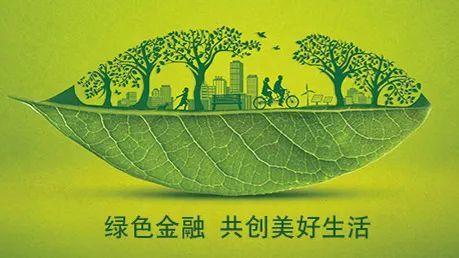 实证证据
气候风险与债务市场
银行信贷
对大型上市公司来说，银行信贷也是债务融资的重要来源。如果有相当数量的贷款人采取环境敏感的贷款政策，可能会对借款人的债务资本成本产生影响。
一方面，一些贷款机构可以根据企业的环境状况而不向其提供贷款，这可能是出于社会责任的考虑，也可能是为了避免潜在的贷款机构责任和声誉风险。
另一方面，其他一些贷款机构可能会对风险进行定价，并对发放给有环境问题的企业的贷款收取更高的利率，以补偿贷款给这些企业可能面临的责任和声誉风险。
从债务资本成本来看，Chava（2014）利用面向美国本地企业发放的银行贷款大样本进行研究并发现，对于存在环境担忧的企业，银行会从贷款中收取更高的利率。对个别环境问题的进一步分析表明，银行相当关心企业碳排放和其他一些与气候变化相关的环境问题。
实证证据
气候风险与债务市场
银行信贷
Do 等（2021）在贷款定价模型中加入另一层气候风险—干旱风险，来考察银行在制定贷款价格时是否考虑了以往的干旱水平。
以1984～2016年的私人银行贷款为研究样本，结果表明，银行对干旱地区的企业收取更高的贷款利率。这种溢价对食品行业的借款企业来说更加明显。
进一步的分析表明，某些因素可以缓解气候变化引起的干旱风险对食品行业企业贷款利差的影响。
从贷款人银行的角度来看，并非所有银行对干旱风险的定价都是一致的；与经验较少的贷款机构相比，在向受干旱影响的借款人放贷方面经验较多的贷款机构收取的干旱风险溢价较低。
从借款人企业的角度来看，与未参与评级的企业相比，评级为投资级的借款企业在干旱条件下的贷款价格上涨幅度较小。这一发现可以说明，借款企业的信用评级可以揭示其风险管理策略的质量，而有更高评级的企业往往采取更复杂的多样化和对冲策略。
实证证据
气候风险与债务市场
市政债
预计将受到因气候变化而导致的海平面上升严重影响的地区和城市将无法避免地产生许多与修复受损基础设施有关的费用，市政债券市场为研究这一问题提供了一个有用的背景，因为市政当局无法像企业那样规避气候变化风险。
例如，如果特斯拉认为它在上海的工厂有被海平面上升破坏的风险，它可以将工厂搬迁到一个气候变化风险较小、财务后果较小的地方。然而，上海城市本身无法重新安置，因此无法轻松降低气候变化风险。投资者在投资市政债券而不是公司债券或股票时，更有可能考虑到气候变化风险。此外，市政债券在期限结构上具有异质性。这一特征导致不同期限债券的预期气候变化风险不同。与两年的时间维度相比，气候变化引起的海平面上升可能会在二十年的时间维度上造成更多的损害，因此期限较长的市政债券更有可能受到气候变化的影响。如果投资者担心气候风险，那么更有可能受到气候变化影响的市政当局应该面临更高的风险，其发行的长期市政债券的成本也将显著增加。若发行的债券期限较短，投资者则不太可能对其要求溢价。
实证证据
气候风险与债务市场
市政债
Painter（2020）研究了地方气候变化风险敞口对市政债券发行成本的影响。在该研究中，风险敞口是利用海平面上升的预期年平均损失占GDP的百分比来衡量的；而发行市政债券的成本则是利用初始债券收益率（initial bond yield）和年化总价差（annualized gross spread）之和来衡量的。
研究发现，当地区的气候风险增加1%时，当地政府长期债券的年化发行成本就会显著增加23.4个基点。这种额外的发行成本从经济意义上来说是巨大的，因为气候风险增加1%，平均而言年化发行成本总额会增加 170 万美元。
在观察短期债券时，该研究发现气候债券和非气候债券的发行成本没有显著差异。这些结果表明，投资者能够识别出受气候变化影响的风险较高的投资项目，并且市场对这种风险进行了定价。
实证证据
气候风险与债务市场
公司债
公司债券状况以及如何受气候风险影响同样值得注意，这主要有以下几点原因：
第一，与股票不同，公司债券的上行潜力有限，但面临的下行风险很大。由于未来的气候政策和法规主要构成碳密集型企业的下行风险，不确定的气候政策的影响可能对债券投资者比对股票投资者更重要。
第二，以美国为例，公司债券的客户主要是机构投资者，他们经验丰富，在投资碳密集型公司时可能会考虑到碳风险。
第三，公司债券在许多重要维度上各不相同，如信用评级和期限。不同债券特征的异质性使我们能够更多地揭示碳风险定价的潜在渠道。
第四，快速增长的公司债券市场规模和其可能存在的脆弱性表明，探讨气候风险对公司债券的影响是一个重要的问题，且具有深远的政策意义。
实证证据
气候风险与债务市场
公司债
Duan 等（2023）的研究发现，碳排放强度较高的公司债券的未来收益显著较低。
该影响不能用其他债券或公司特征或已知股票或债券风险因素的敞口来解释。通过考察收益可预测性的来源，该研究发现，碳密集型企业发行的债券表现不佳不能完全用机构投资者的撤资来解释。相反，研究证据揭示，虽然碳排放强度可以用以预测未来现金流意外减少、公司信誉恶化和更频繁发生的负面环境事件，但投资者在公司债券市场对碳风险反应不足。
Huynh 和Xia（2021）探讨了与气候变化有关的新闻冲击对债券定价的影响，结果表明气候变化新闻系数越大的公司债券在未来的收益会越低，这表明投资者对气候风险对冲潜力越大的债券的需求也越大。该研究还发现，投资者愿意为环境绩效较好的公司发行的债券支付更高的价格，这表明当市场关注气候变化风险时，旨在改善环境绩效的公司政策会获得回报。
实证证据
气候风险与保险市场
由于全球变暖预计将增加极端天气事件的频率和严重程度，巨灾损失可能会因气候变化而增加。一些适应气候变化的措施被提出和实施，以此来限制经济影响和减少风险。
气候变化和保险业主要以两种方式相互影响。
首先，保险业可以通过有效的风险分担机制为社会抵御气候变化作出贡献。
其次，保险业本身很可能成为气候事件风险暴露加剧的受害者，这要求在设定预估和风险管理时充分考虑气候风险。
一方面，如果气候变化增加了自然灾害损害分布的尾部，那么它可能会给保险行业带来挑战，因为尾部代表着难以承保的极端损害。如果极端天气事件的数量由于气候变化而增加，那么在现有的保险安排下，未来与天气有关的损失的保险索赔预计也会增加。如果这些保费没有充分调整以应对更高的风险，这可能会给保险公司的经营带来问题。
另一方面，如果反映气候风险增加的保险费高于居民愿意支付的金额，自然灾害风险的可保性可能会受到阻碍。如果自然灾害损失不在保险安排的范围内，要求政府承担的公共赔偿将增加。
实证证据
气候风险与保险市场
在过去数十年中，全球自然灾害的经济损失和保险损失已经迅速增加。有迹象表明，气候变化可能是报告损失增加的原因。
Botzen和van den Bergh（2008）研究表明，在荷兰由于没有私人洪水保险，随着洪水事件近年来更加频繁地发生，政府日益面临作为最后的保险机构来提供赔偿的压力，虽然政府对灾害损失进行赔偿是由法律规定的，但荷兰政府越来越不愿意提供这种赔偿，而是刺激新的私人保险发展，以缓解预算压力。
从经济效率的角度来看，缺乏私人保险是否可取也是值得探讨的。私人保险公司在传导气候变化风险方面发挥更大的作用，将为减少经济损失提供更好的激励。政府现有的适应措施不足以应对气候变化。扩大个人气候灾害保险范围将提高经济效率。然而，政府有必要继续在保险安排中发挥作用，以克服私人市场中存在的气候灾害可保性问题。此外，为应对日益增加的气候风险，必须对降低风险的措施（如堤坝基础设施）进行大量公共投资。
实证证据
气候风险与保险市场
Botzen 和 van den Bergh（2008）研究指出，当前气候保险情况非常复杂，因为它既与气候风险相关，又受到家庭面对潜在灾难性气候风险时支付能力不足等因素的困扰。需要建立一个公共-私人共同保险制度并由政府担任极端损害的再保险人。 从供给侧建立起公私合作保险制度后，是否在需求端存在足够的需求是一个关键问题。以荷兰洪灾保险市场为例，对沿海和其他易受洪水影响区域的大约1000名屋主进行了明确的偏好调查。研究发现：
首先，在当前气候条件下，相当大比例的屋主愿意支付洪水保险，并且平均支付意愿超过了保险精算上的公平保费
其次，研究证据表明应该避免“撒玛利亚困境”，如果政府能够可靠地避免赔偿气候风险损失，预计对相关气候保险的需求反而将增加
再次，气候风险感知对保险需求的影响似乎比基于地理特征实际受到气候风险影响的程度更重要
最后，如果气候变化导致灾害发生概率适度增加，提供气候保险仍然是有利可图的，但如果发生概率增加过多，
实证证据
气候风险与房地产市场
Bernstein 等（2019）以气候变化引起的海平面上升作为长期风险，房地产资产作为长期现金流代表，实证探讨了长期风险下市场为长期现金流的定价行为。
房地产投资是一项持久的投资，而且通常被视为家庭最重要的资产。气候风险，尤其是海平面上升风险，对房地产市场产生的影响不容忽视。房地产市场是一个高度敏感的市场，任何环境变化都可能对其产生重大影响。
首先，气候风险可能直接导致房地产价值的下降，如靠近海岸线的房产可能会被淹没或受到更频繁的风暴和海浪侵袭。
其次，气候风险也可能影响房地产市场的交易。海平面上升可能导致居民房产偏好的改变，进而影响他们对房产的需求；此外，银行贷款政策的改变、保险费用的上涨等，也都可能影响到房地产市场的交易。
实证证据
气候风险与房地产市场
科学界当前一致认为海平面上升是一种严重的气候风险，但海平面上升的幅度和时间是不确定的。
Stocker 等（2014）发布的广为人知的报告内包含了许多外部研究人员对海平面上升最坏情况的预测：下个世纪，全球平均海平面上升幅度在不足一米到超过两米不等。这些预测意味着严重的后果。例如，Hauer等（2016）发现，1.8米的海平面上升将淹没目前600万美国人居住的地区，地产信息服务商Zillow的工作也表明，近1万亿美元的沿海住宅房地产面临风险（Rao，2017）。
这种风险是高度集中的，会给受影响的社区带来潜在的灾难性后果。房地产投资具有持久性，并且房地产迄今为止是许多家庭最主要的资产，这使得海平面上升以及由其造成的预期后果成为数以万计居民首要担忧的问题。
实证证据
气候风险与房地产市场
虽然海平面上升是沿海房主首先关注的问题，但它们并不是气候变化给房地产价值带来风险的唯一渠道。
气候变化的另一个突出风险是许多地区山火发生的危险程度越来越大。
Jeffery 等（2021）的报告发现，美国近 776 000 套房屋面临山林野火破坏的极端风险，相关重建成本价值超过2210亿美元。许多风险最大的房产位于加利福尼亚州大都会地区，但得克萨斯州和科罗拉多州的房产也有潜在的风险。
Garnache和Guilfoos（2019）探索了此类野火风险是否被定价，并发现当房屋位于山林野火风险区域时，房价会下降。 
由于大多数住宅房地产是用抵押贷款购买的，气候风险也将影响这些抵押贷款的估值。与此一致，近期的研究表明，山林野火风险等灾害导致抵押贷款违约增加（Issler et al.， 2020）。
实证证据
气候风险与房地产市场
为了确定气候风险的定价，Giglio等（2021b）还基于文本信息构建了一个衡量住房市场对气候风险关注程度的指标。
为了构建这一随时间和空间而变化的衡量指标，该研究分析了大型在线房地产信息服务商Zillow对待出售和出租房产的文本描述。由此产生的气候关注指数是通过计算包含“飓风”“洪水”等与气候风险相关词语和短语的待售房产描述的比例来构建的。
大多数待售房产的描述中都包括一些强调其受气候风险影响较小的描述（如“不在洪涝区”“它很高”“很干燥”等描述）。如果待出售的房产不受气候风险的影响，这是值得在介绍中强调的事情，特别是在潜在买家更加关注气候风险的地区和时间段。
从空间变化来看，沿海地区对气候风险的关注程度更高，平均风险暴露程度更高。
在时间维度上，较大的自然灾害发生后，对气候风险的关注度显著增加。
通过使用这些数据，Giglio等（2021b）表明，虽然洪涝区的房产与其他类似的房产相比通常会溢价交易，但在高度关注气候风险的时期，这种溢价会减少。
相关案例
“卡特里娜”飓风重创美国保险业
2005 年8月，“卡特里娜”飓风在巴哈马群岛附近形成，其后于8月24日升级为飓风，并于美国佛罗里达州登陆，强度为小型飓风。随后数小时，该飓风进入墨西哥湾，并于4日后升级为五级飓风。“卡特里娜”于8月29日在密西西比河口登陆时为极大的三级飓风。风暴潮对美国路易斯安那州、密西西比州及亚拉巴马州造成灾难性的破坏。用来分隔庞恰特雷恩湖（Lake Pontchartrain）和路易斯安那州新奥尔良市的防洪堤因风暴潮而决堤，该市80%的地方遭洪水淹没。强风吹及美国内陆地区，阻碍了救援工作。“卡特里娜”飓风整体造成的财产损失可能高达1080亿美元，同时造成约1200人丧生，成为美国史上破坏最大的飓风之一
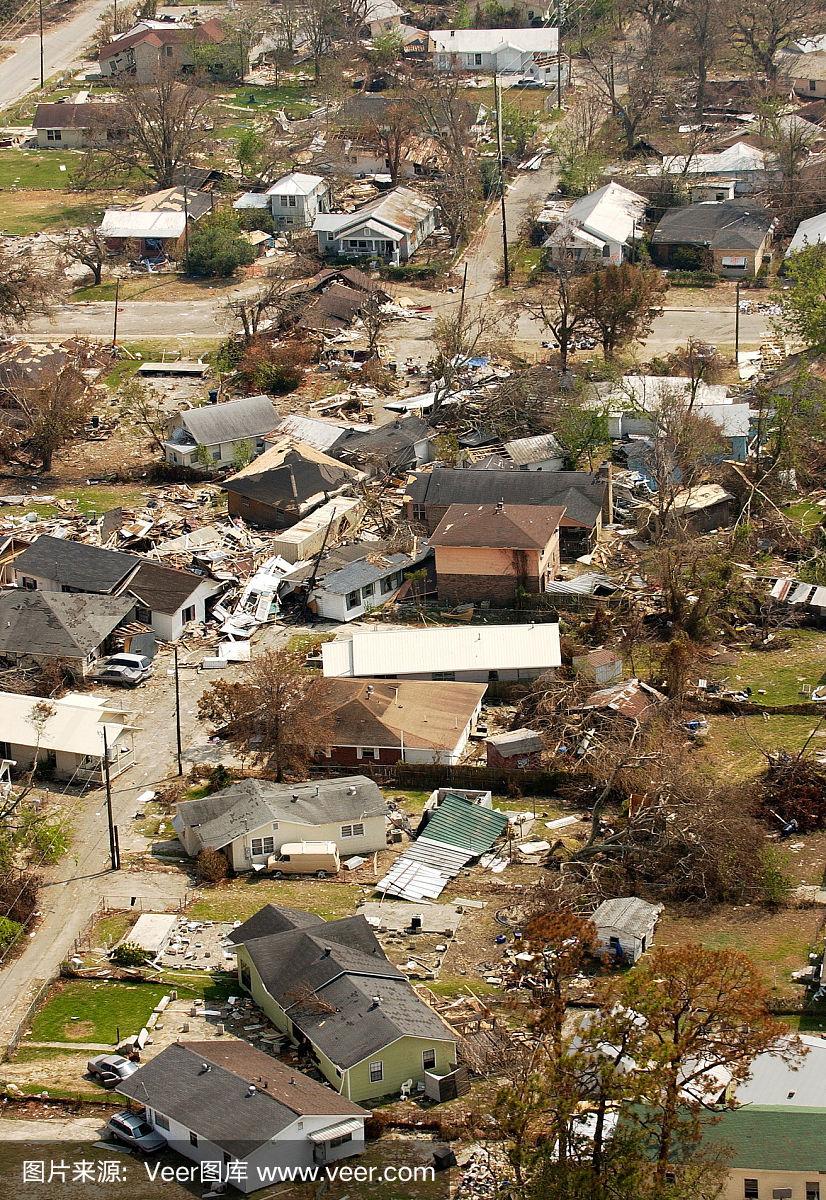 相关案例
“卡特里娜”飓风重创美国保险业
“卡特里娜”飓风造成了严重的人员和财产损失，美国经济也不可避免地受到一定影响，而其中受影响最为严重的行业是保险业
根据Hartwig和Wilkinson（2010）的统计报告，即便在此灾害发生五年后，它仍然是当时全球保险业历史上最大的单一损失事件，估计造成411亿美元的保险损失（按2009年美元计价则为451亿美元），其中，需向企业支付的索赔约占一半，这是一个相当大的份额。遭受到损失的六个州共产生约 170 万起索赔，其中120万起索赔是针对个人财产，如房产等。此外，还有约34万辆受损车辆的索赔和15万笔商业索赔。
这些数字还没有包括由美国国家洪水保险计划（National Flood Insurance Program）承保的 161 亿美元洪水损失，也未包括海上能源设施20亿～30亿美元的保险损失。
相关案例
“卡特里娜”飓风重创美国保险业
对于财产、意外险保险公司和再保险公司来说，“卡特里娜”飓风也将被铭记为最重要的事件，这一年美国承保的巨灾损失达到创纪录的 619 亿美元，是有史以来最高的年度巨灾损失
2005 年“卡特里娜”飓风的强度促使保险公司、再保险公司和公共政策制定者重新审视美国应当如何应对灾难性气候风险导致的经济后果。 
“卡特里娜”飓风不仅彰显了保险和再保险行业在帮助个人和企业做好应对气候变化准备，并从潜在气候风险灾难影响中恢复过来等方面发挥的重要作用；还彰显了私有保险公司在应对气候风险过程中扮演的重要角色（即为受灾害影响的社区提供了快速、有效的经济复苏手段）。
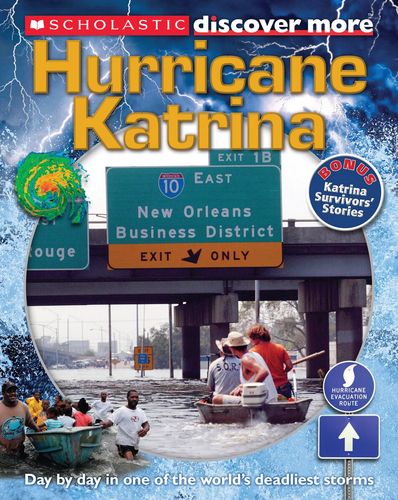